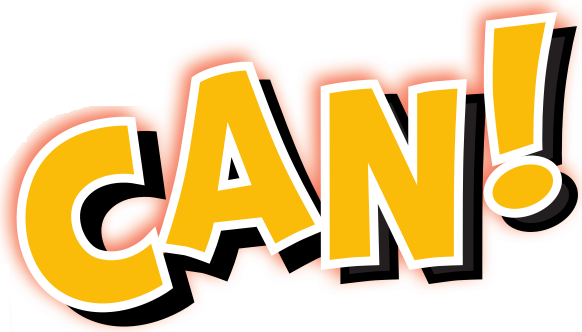 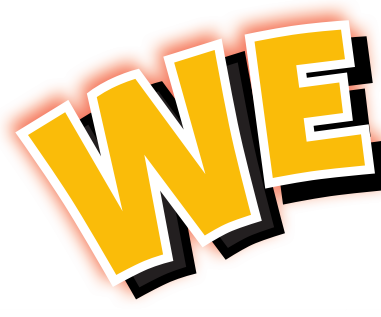 3
Unit 4
Beautiful Nature 
الأشياء التي نمارسها
Rhythms and Sounds
الايقاعات والأصوات
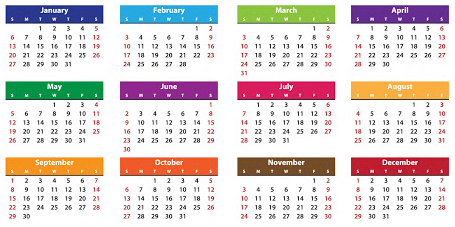 Materials :

Beautiful nature poster 
Seasons and weather flashcards 
A calendar
Strategy  :
The teacher says : 
Put up the Beautiful Nature poster on the board and review the vocabulary . chant the I Love the Mountains chant with the students . Now tell the students to substitute the words in the chant – mountains, rolling hills, flowers, daffodils – for the different elements of nature on the poster that you point to. Use the plural form whenever appropriate, for example, for the words – bushes, trees, fields, etc. You can write these plural words on the board for the students. .
Review the previous lesson 
مراجعة سريعة للدرس السابق
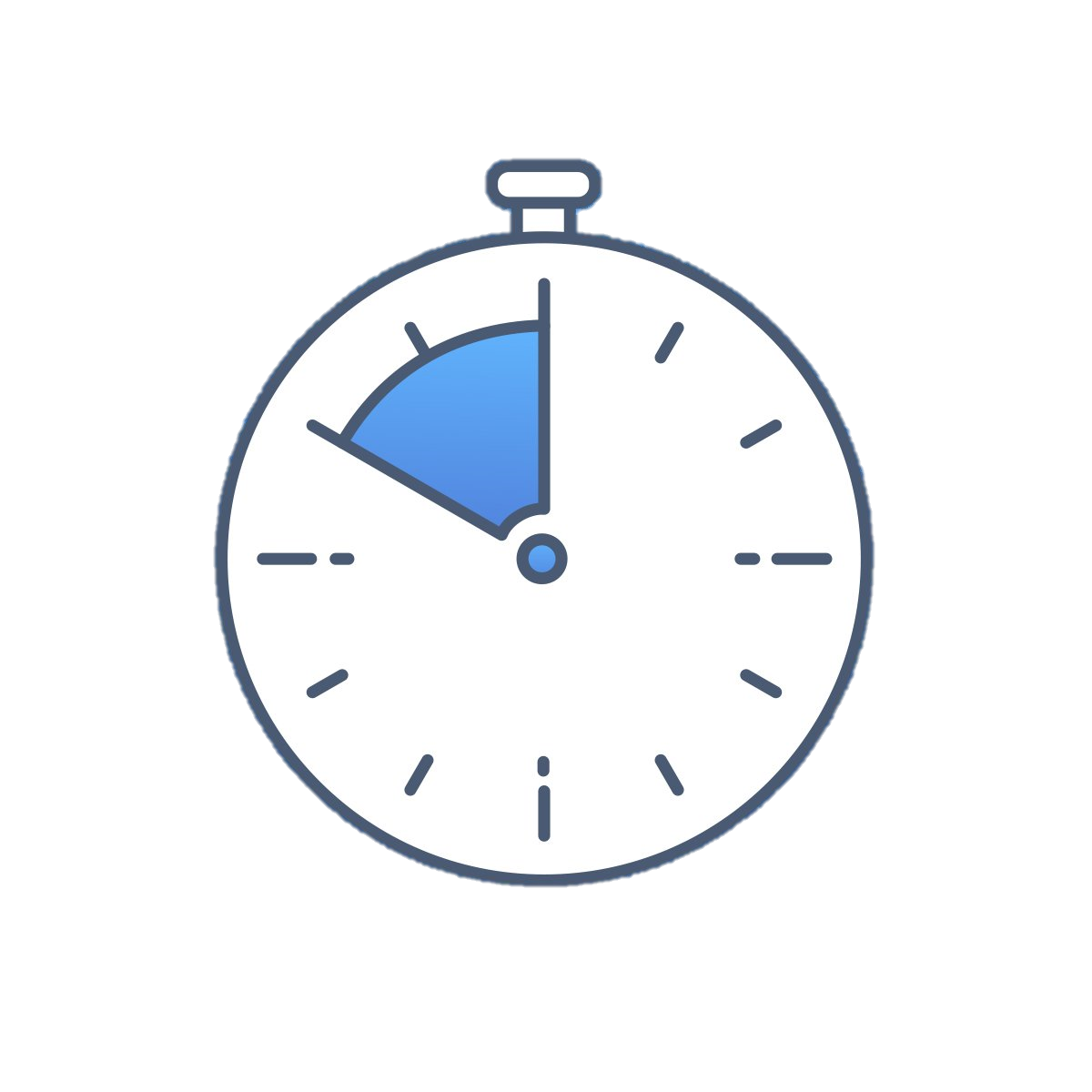 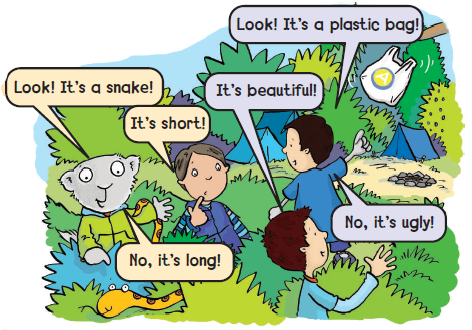 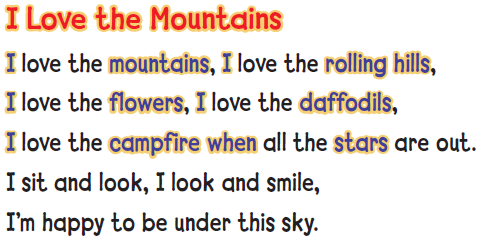 1
Listen and chant

استمع ثم ردد الأنشودة
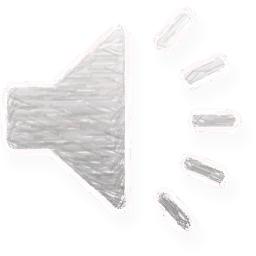 Sounds and Letters 
الأصوات والحروف
Listen , say , and number . Then read 
استمع ، ردد ، ثم ضع الرقم المناسب . ثم أعد قراءة الكلمات
2
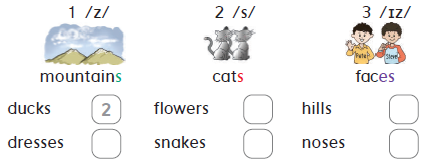 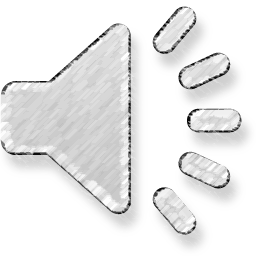 1
3
1
3
2
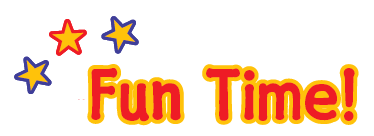 وقت المرح
Months and seasons chant أنشودة الشهور والفصول
Listen and match. Then chant and do استمع ثم وصل . بعد ذلك ردد الأنشودة مع الحركات
3
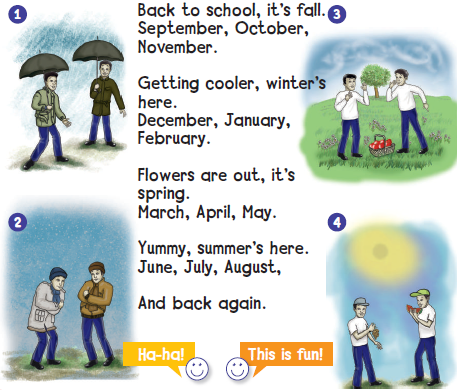 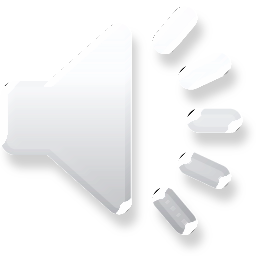 Goal Check 
التحقق من الهدف
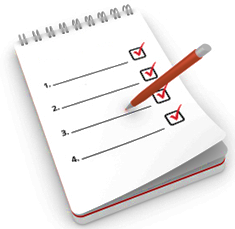 الهدف
أن يردد الطالب الأنشودة 
أن يذكر الطالب أسماء الفصول والشهور
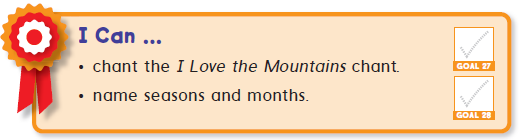 Have a nice day 

See you next class
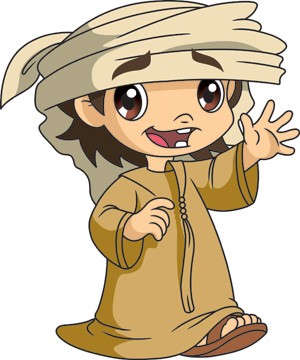